Право ребенка на свободу выбора друзей
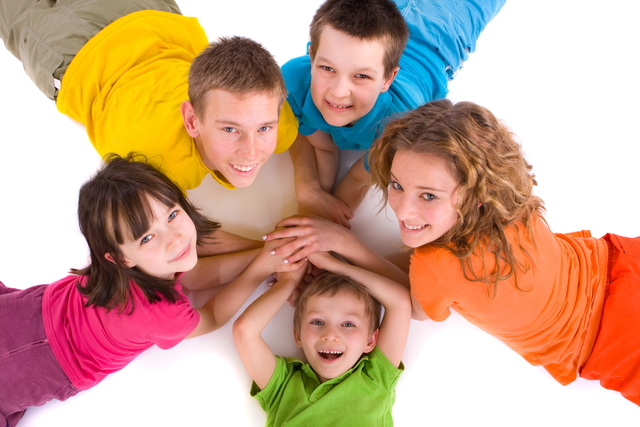 Классный руководитель  7 класса
Халтурина Е.Ю.
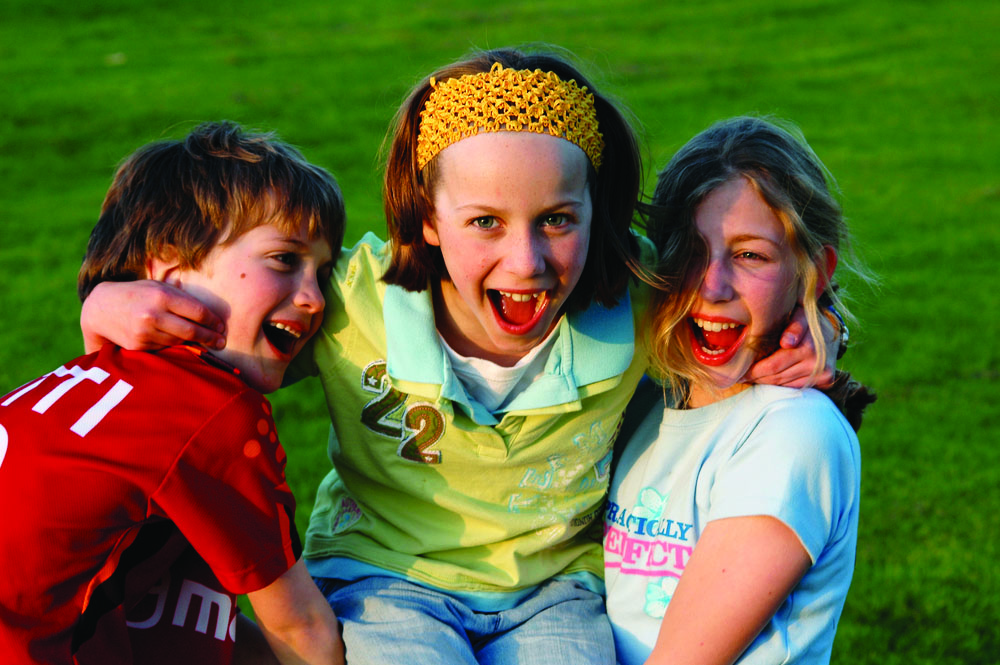 Есть ли у тебя друзья в классе?
Да                                    16
Да , но не все                   2
Один                                       1
Не все, некоторые просто знакомые                              1
Весь класс                   1
Сколько у тебя друзей?
Много                                11
Достаточно                           3
Один                                            1
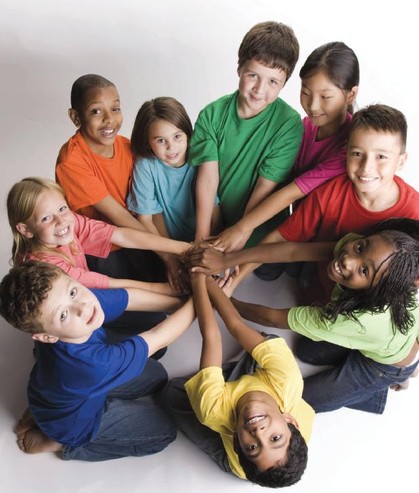 Половина класса               1
Как родители относятся к твоим друзьям?
Хорошо                         7
Нормально                     3
Хорошо, потому, что у всех нет вредных привычек                       2
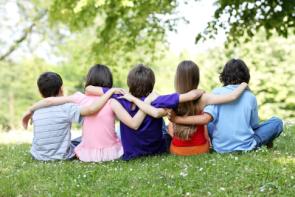 К некоторым не очень      1
Смотря к каким, к большинству положительно                                  1
Запрещают ли тебе родители дружить с кем –  нибудь из твоих друзей?
Нет                                       14
Да                                      3
Нет, это мой выбор                    1
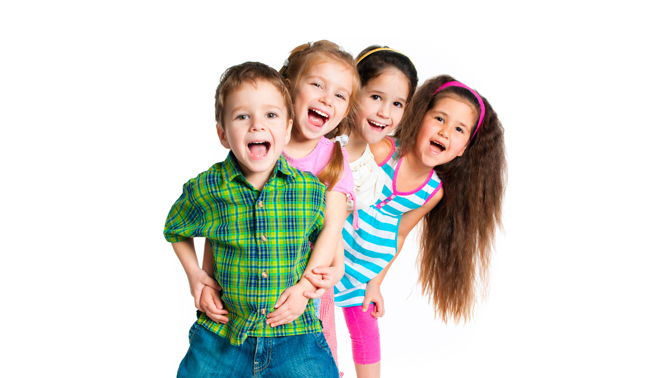 Нет, только с одним            1
Приходят ли к тебе  в гости твои друзья?
Да                                       9
Да, но не часто                   4
Нет, не приходят                      1
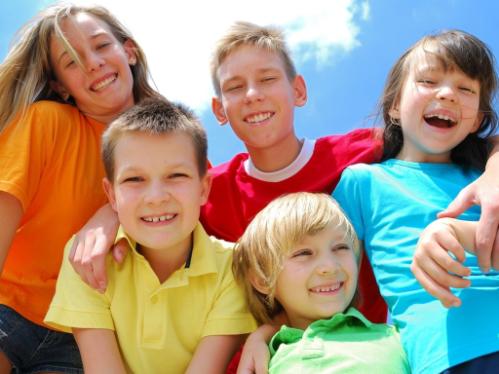 Часто и даже с ночевкой      1
Как реагируют на их приход твои родители?
Нормально                         9
Равнодушно, им все равно       3
Отлично                                           2
Негативно                             1
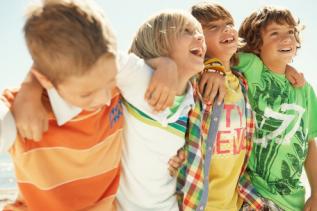 Что вы делаете вместе с друзьями?
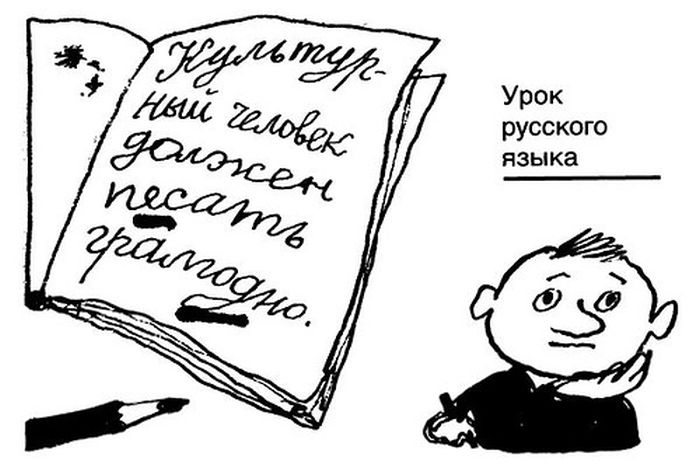 Играем в компьютер       9
Гуляем                                  5
Смеемся и слушаем музыку      4
Делаем уроки                       2
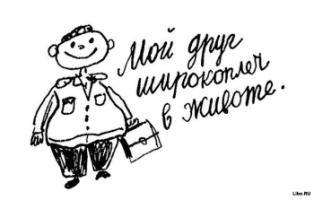 Делимся советами           1
Ты сам выбирал себе друзей?
Да                                     14
Нет, друзей не выбирают         1
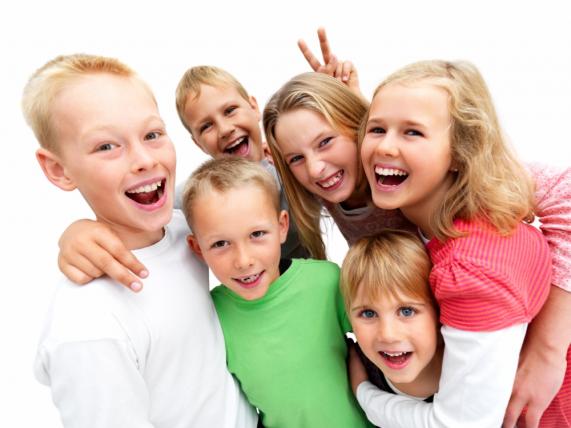 Нет, они сами меня выбрали       1
Если бы ты сейчас был взрослым, с кем бы  ты хотел чтобы дружили твои дети?
Только с хорошими и адекватными людьми                  6
Им решать с кем дружить           3
С компанией у которой нет вредных привычек                      2
С друзьями старше на год   1
Родители тебе советуют с кем дружить?
Нет                                  14
Да                                        3
Иногда                                      2
Только с хорошими         1
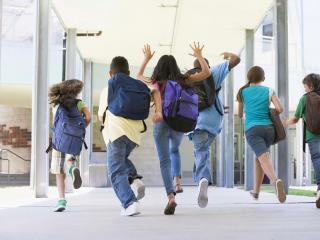 Мои друзья научили меня…
Радоваться жизни               6
Дружить                            4
Ничему                                   2
Быть более свободным в общении                                     1
Никогда счастье не ставило человека на такую высоту, чтобы он не нуждался в друге.Сенека
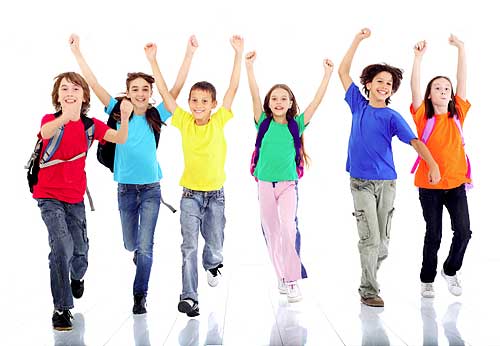